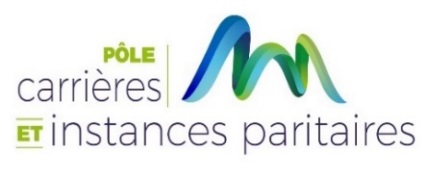 Centre de Gestion des Vosges
Etapes de l’entretien professionnel - 2020
Minimum 8 jours avant l’entretien
Le supérieur hiérarchique convoque l’agent en lui fournissant  son profil de poste et une trame de l’entretien
Maximum 15 jours après l’entretien
Le supérieur hiérarchique établit et signe le compte rendu de l’entretien professionnel
Il notifie le compte rendu à l’agent
Entretien mené par le supérieur hiérarchique direct
EN CAS DE RECOURS
15 jours francs après la notification du compte rendu
L’agent effectue une demande de révision auprès de l’autorité territoriale
15 jours francs après la notification  du compte rendu*
L’agent signe et renvoie le compte rendu au supérieur hiérarchique direct, complété le cas échéant par ses observations
15 jours après réception de la demande de révision
Réponse de l’autorité territoriale et notification de la réponse à l’agent
Visa de l’autorité territoriale complété par des observations éventuelles
Si contestation de l’agent 
1 mois après notification de la réponse de l’autorité territoriale
L’agent effectue une demande de révision auprès de la CAP/CCP
Communication du compte rendu               à l’agent
Si acceptation de l’agent de la réponse de l’autorité territoriale
Versement du compte rendu au dossier administratif de l’agent
Pour les collectivités affiliées communication du compte rendu via le logiciel Fiches de postes/Entretiens Professionnels
Les membres de la CAP/CCP émettent un avis consultatif puis l’autorité territoriale prend la décision finale
Communication du compte rendu définitif à l’agent